Brainstorming
Words to describe a Fox
sharp 
cunning / crafty / sly / un-trusting
fast / quick
clever
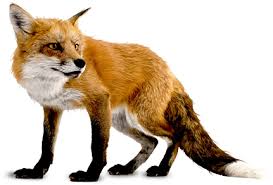 [Speaker Notes: Ask students to list adjectives describing a fox. (it doesn’t need to be a real characteristics of a fox. let’s brainstorm)]
Words to describe a Bunny
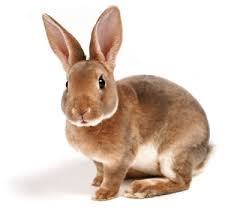 cute
cuddly
sweet
furry
tiny
Words to describe a Cat
finicky
smart
independent
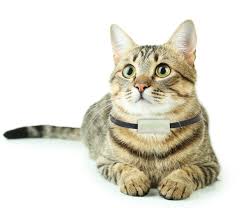 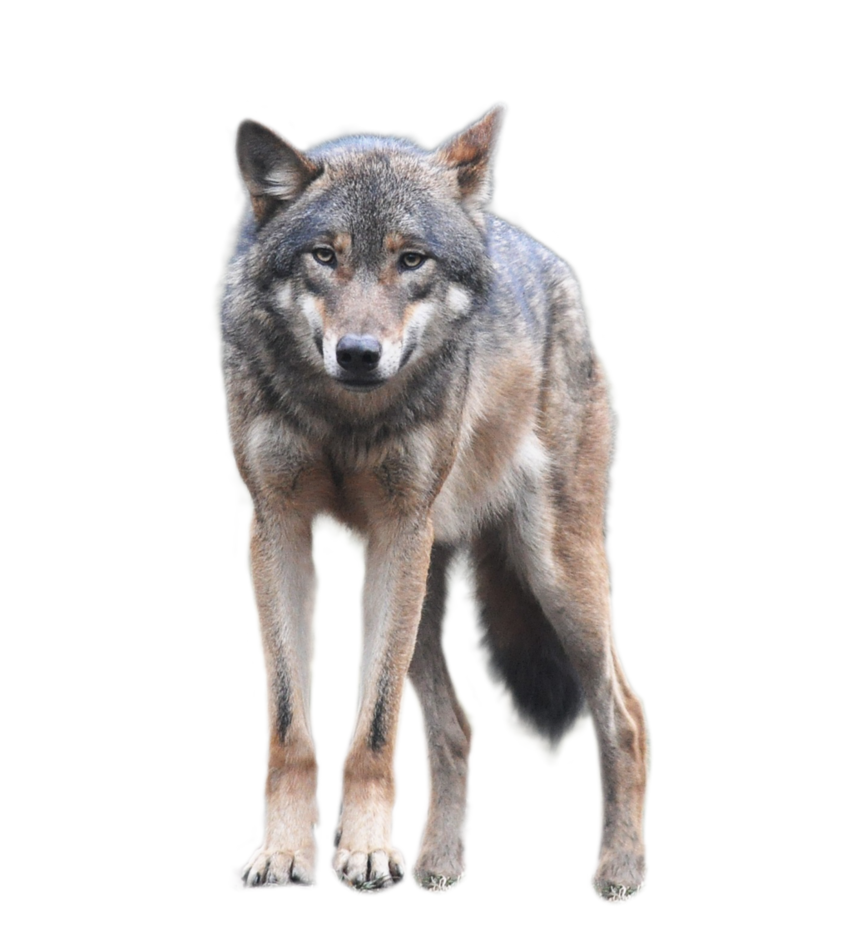 Words to describe an Wolf
aggressive
cold
savage
lonely
frightening